Zem, v ktorej žil Ježiš
Palestína - Izrael
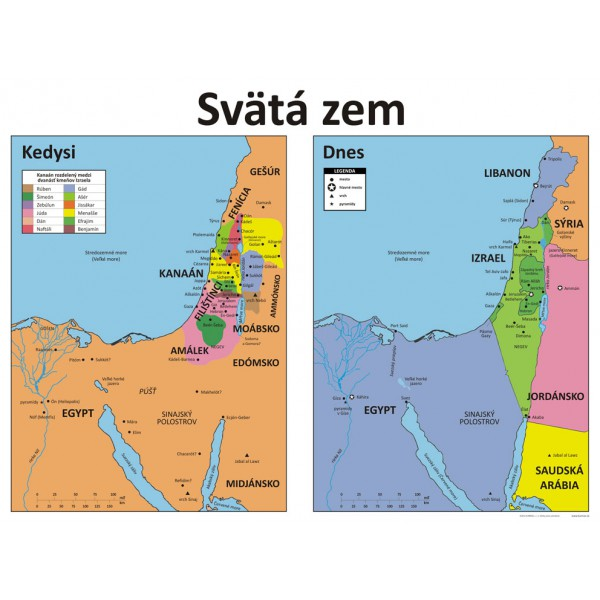 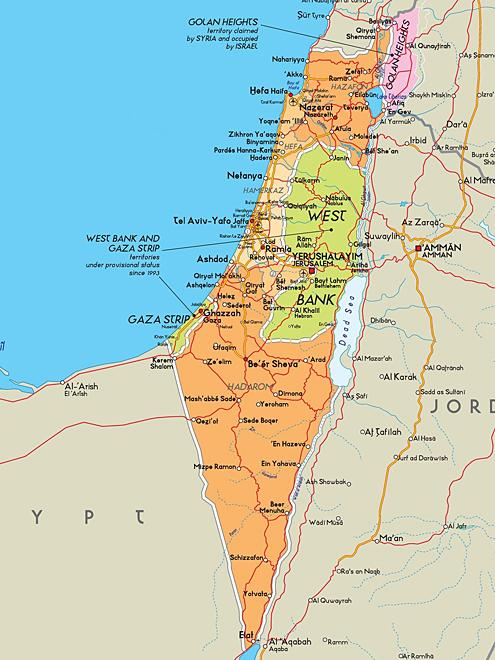 Hebreji – Izraeliti - Židia
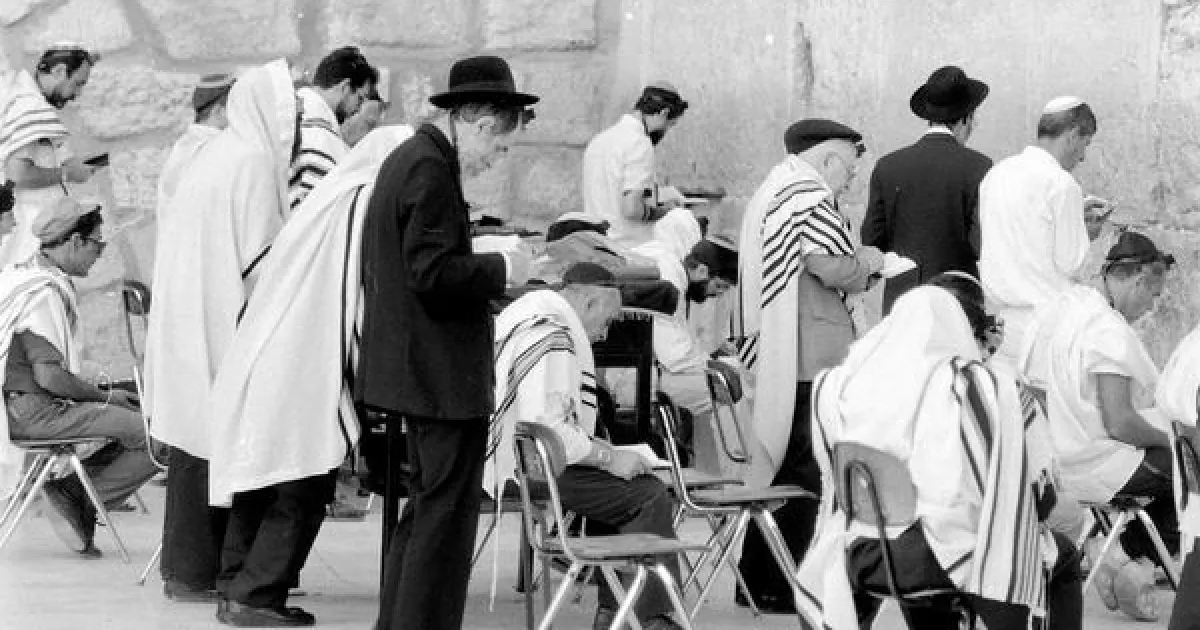 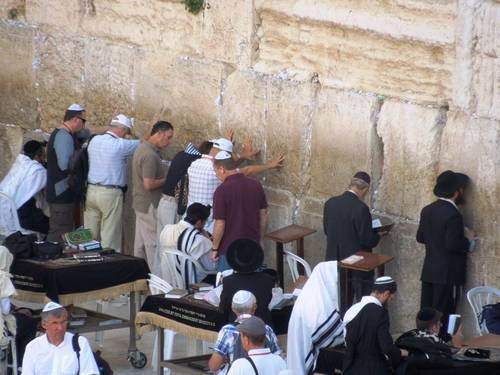 Múr nárekov
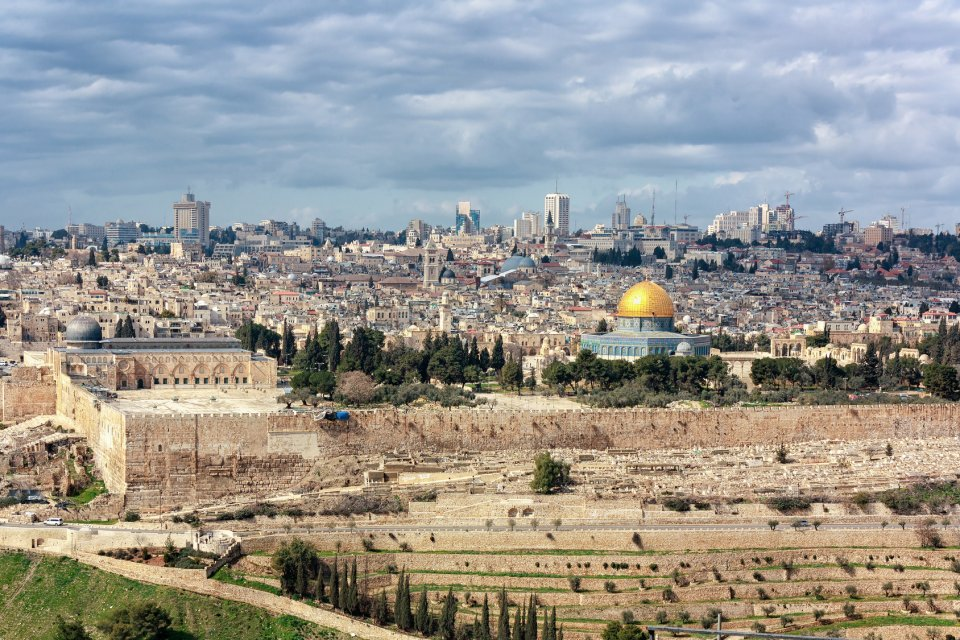 Jeruzalem
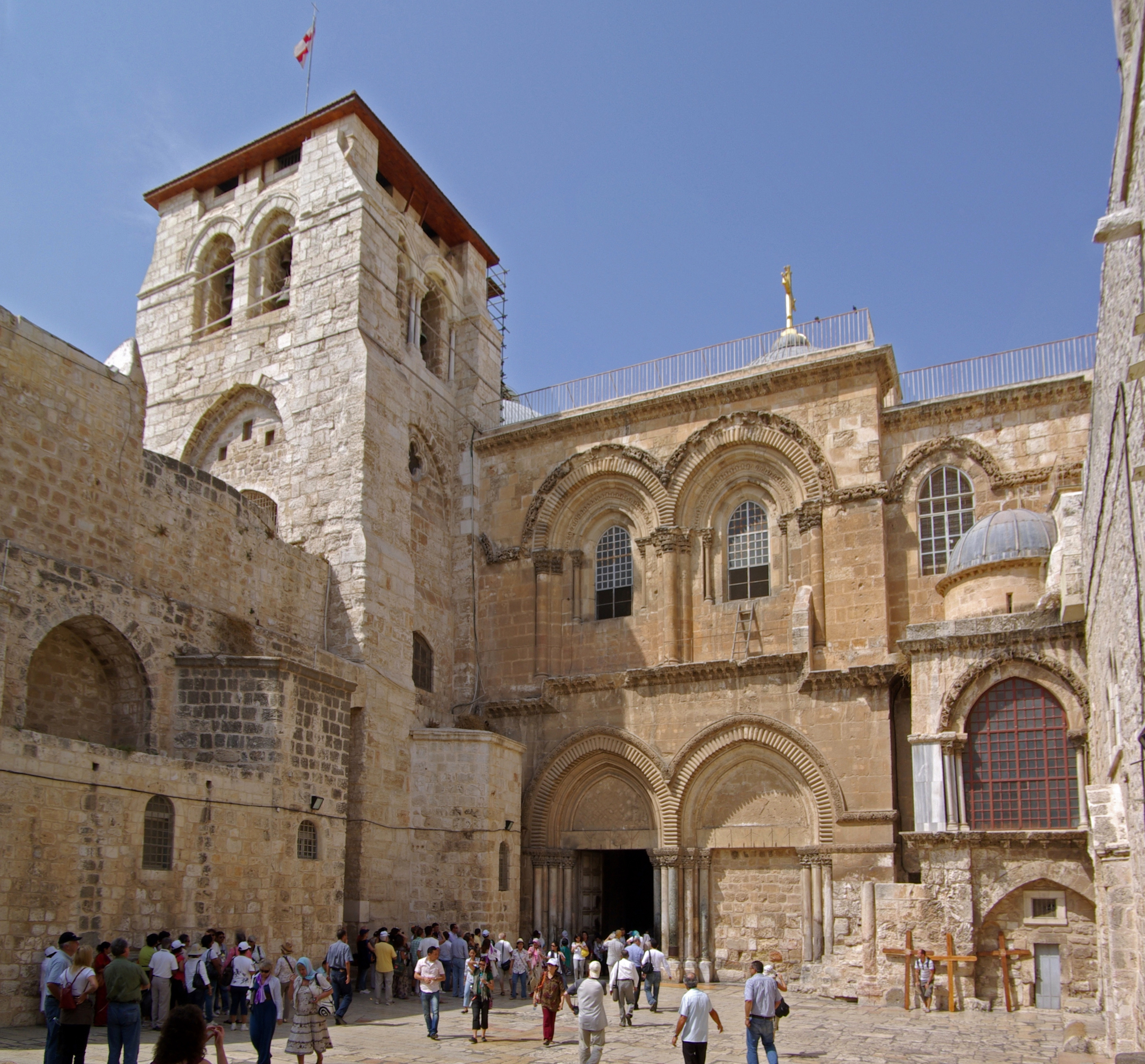 Golgota
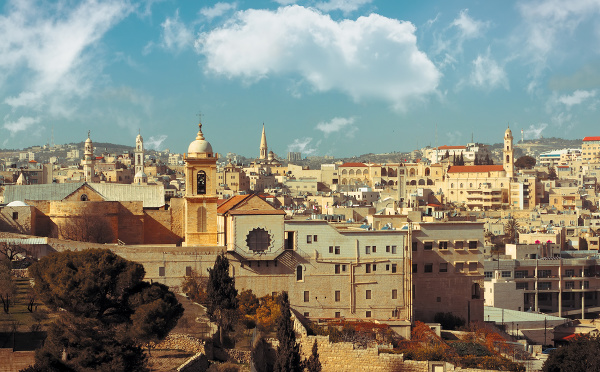 Betlehem
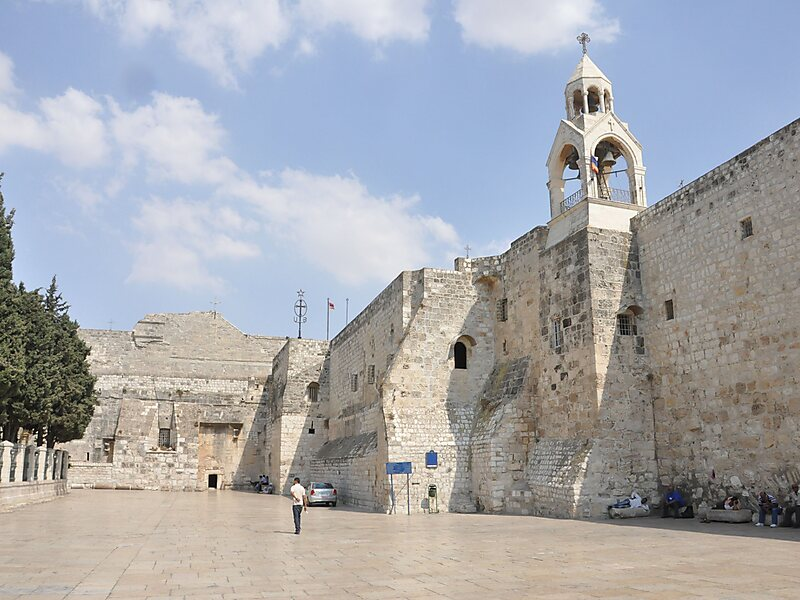 Bazilika narodenia
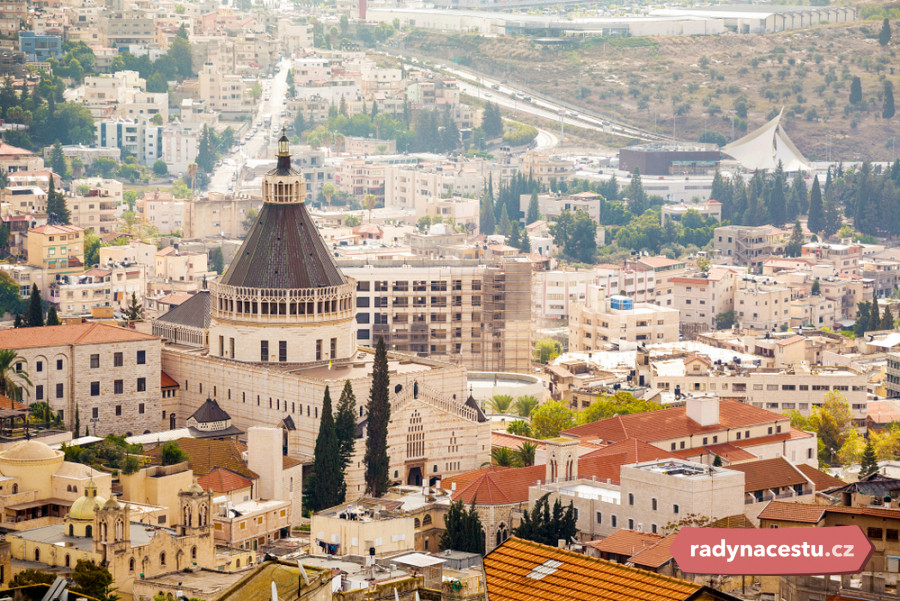 Nazaret
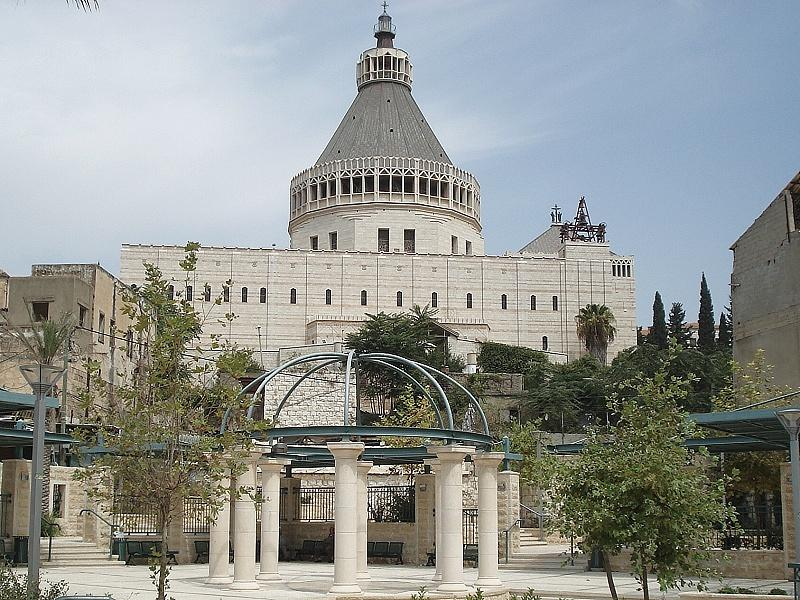 Bazilika narodenia Panny Márie
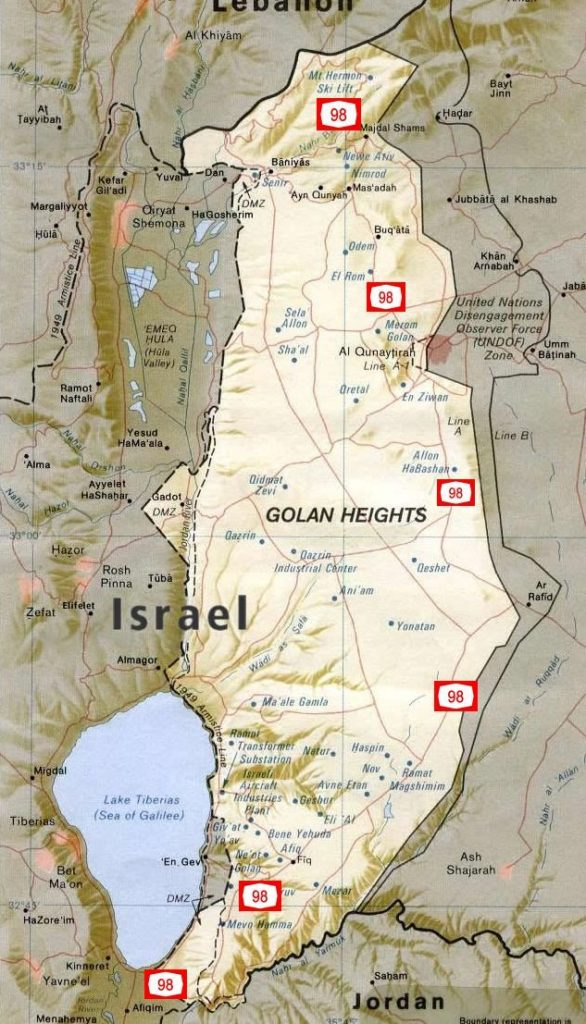 Galilejské more
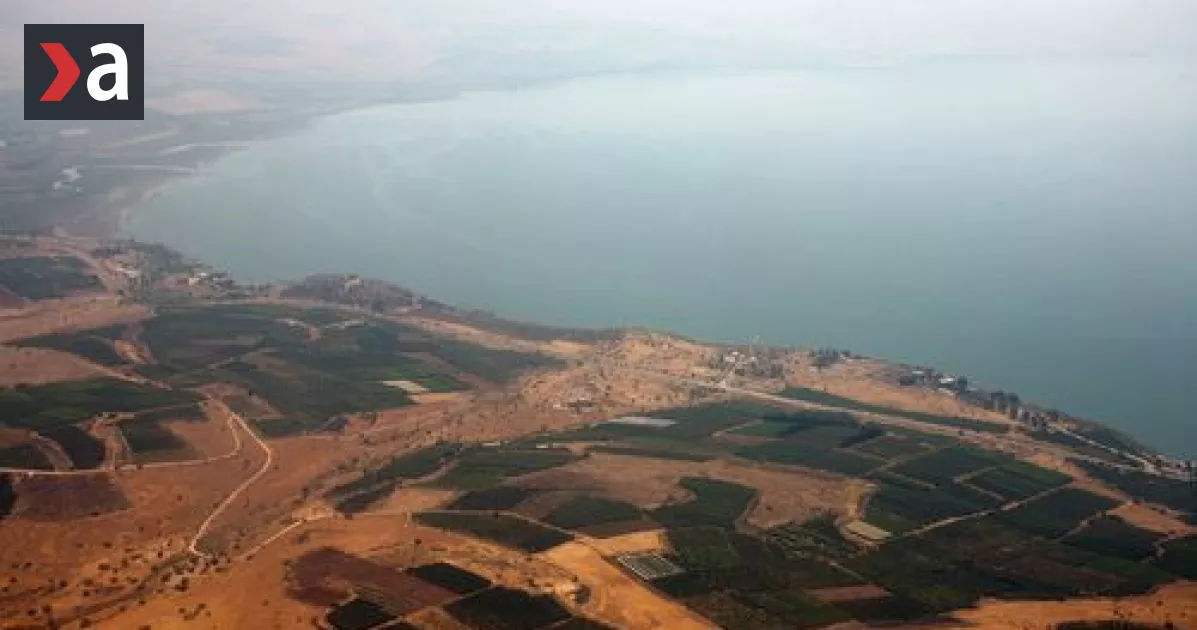 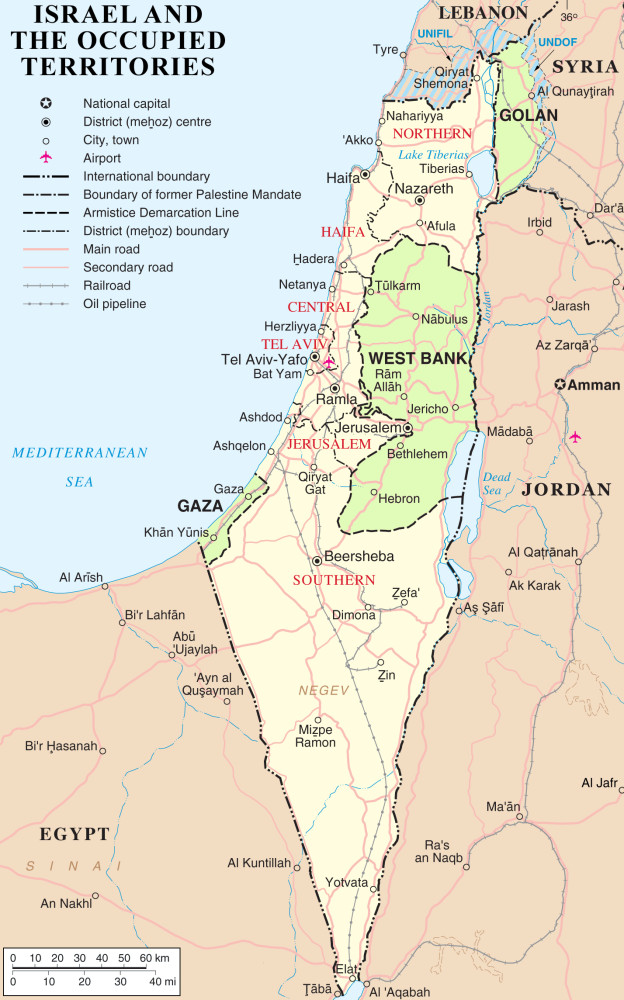 Mŕtve more
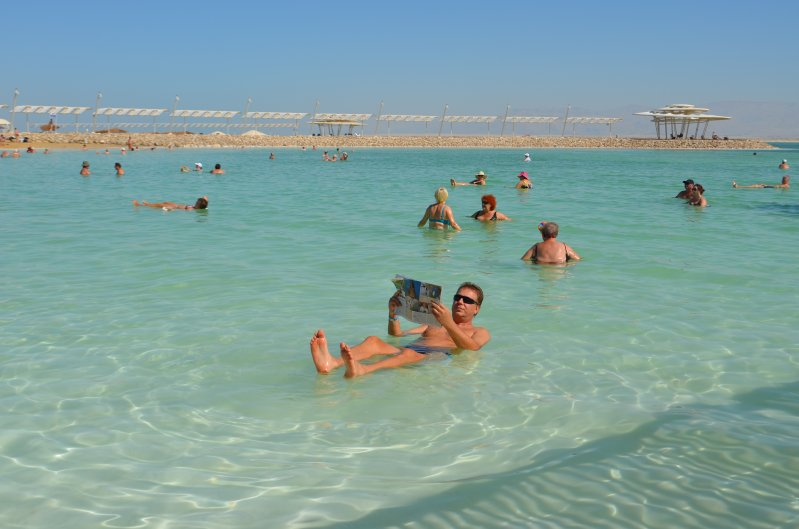 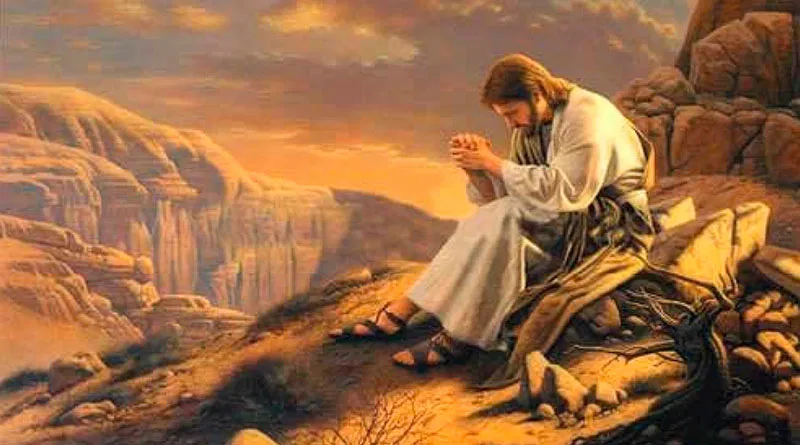 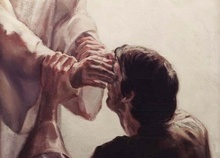 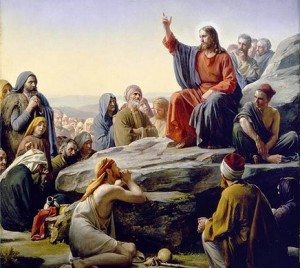 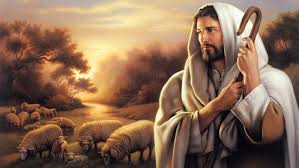 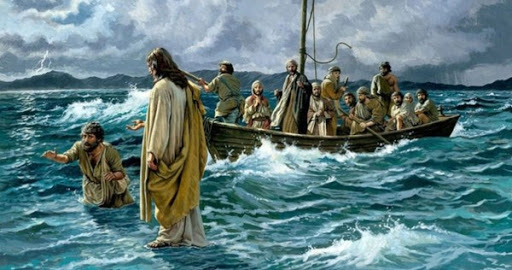 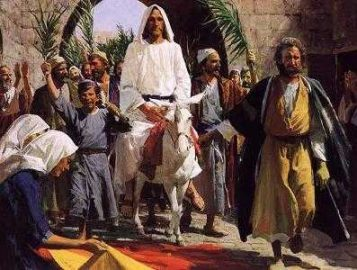 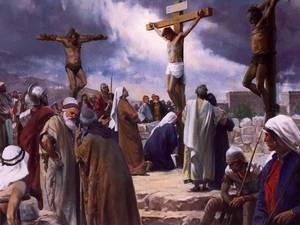 Ďakujem za pozornosť.